Как хлеб на стол пришёл
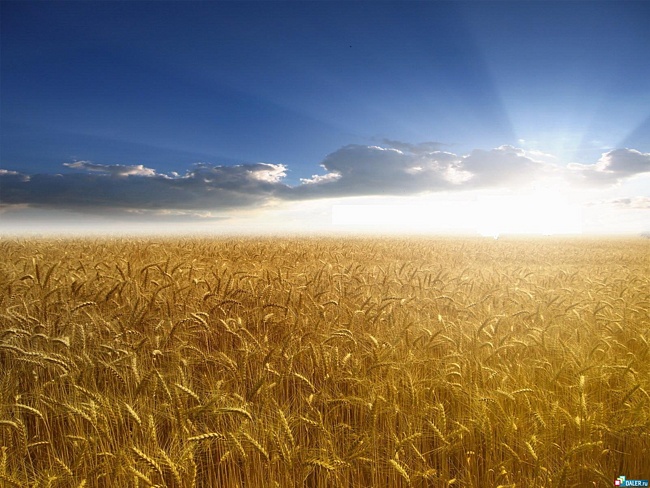 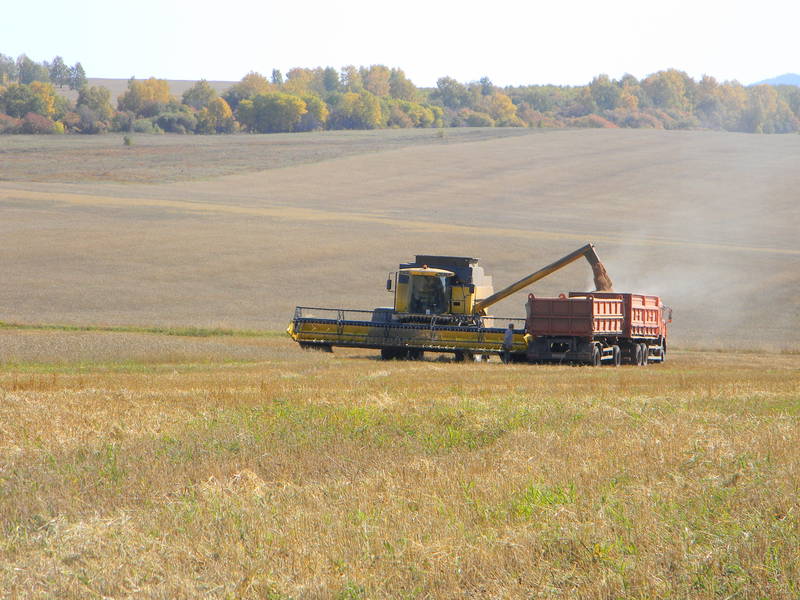 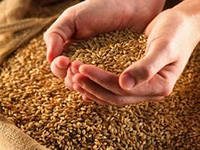 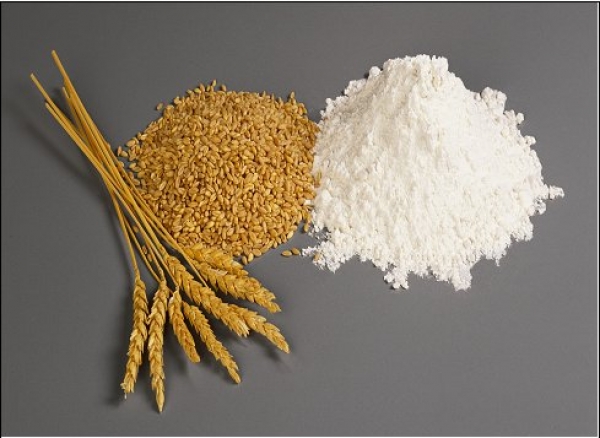 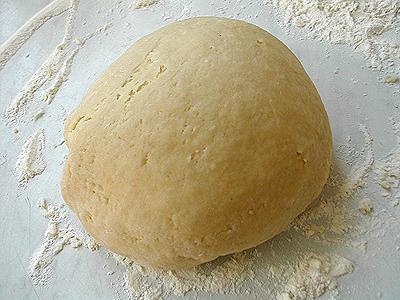 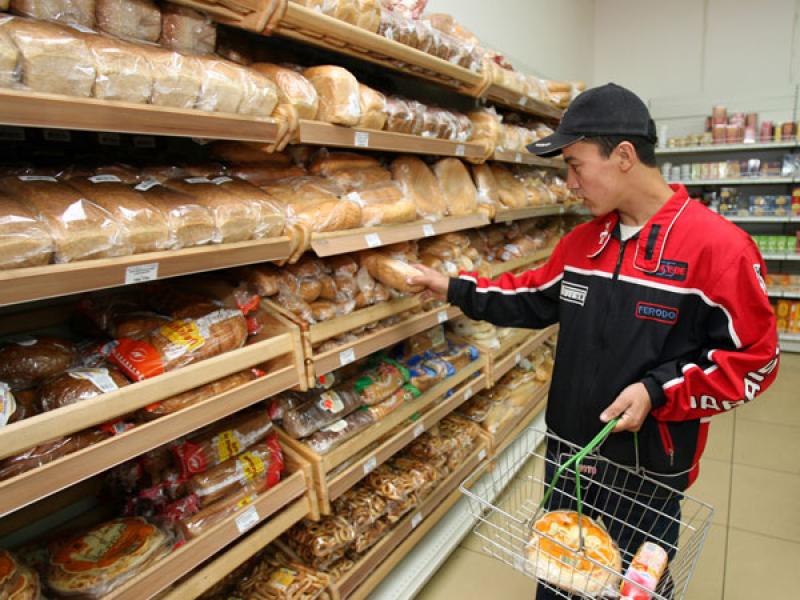 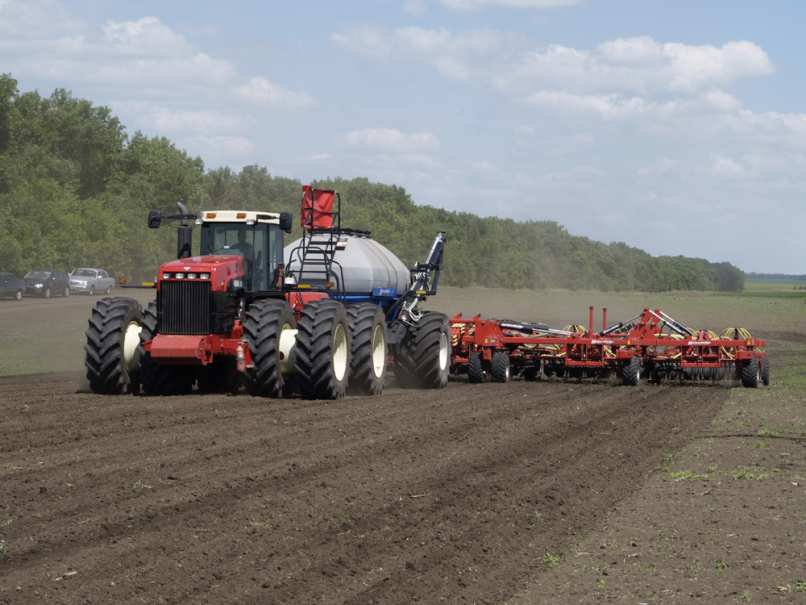 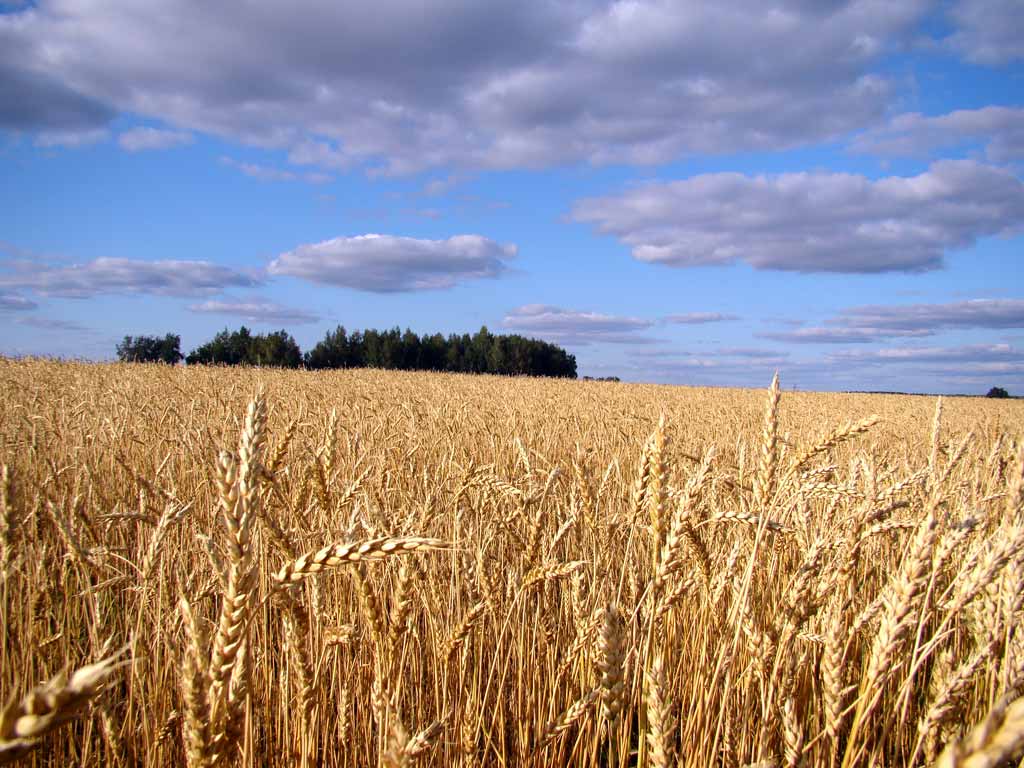 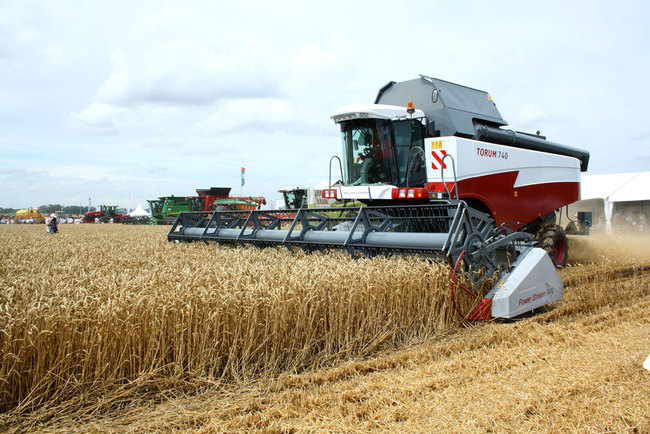 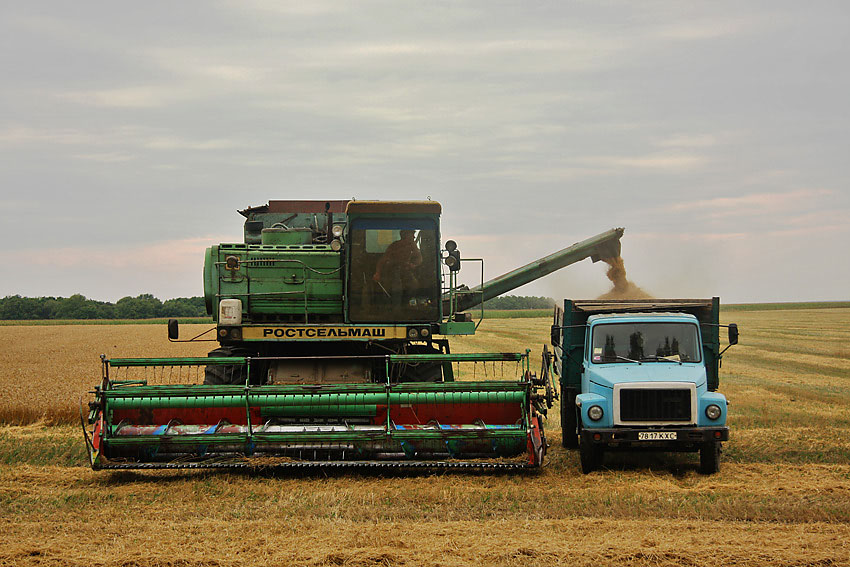 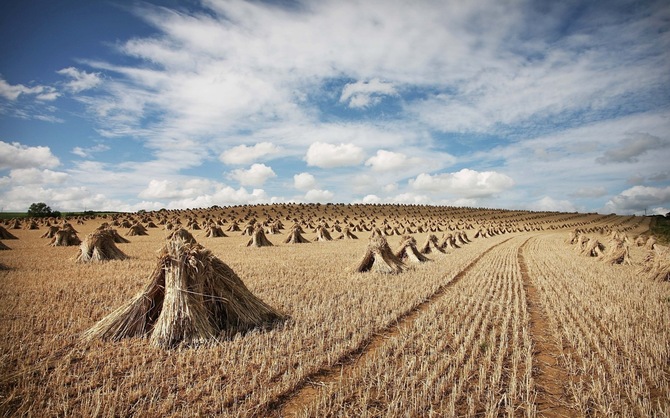 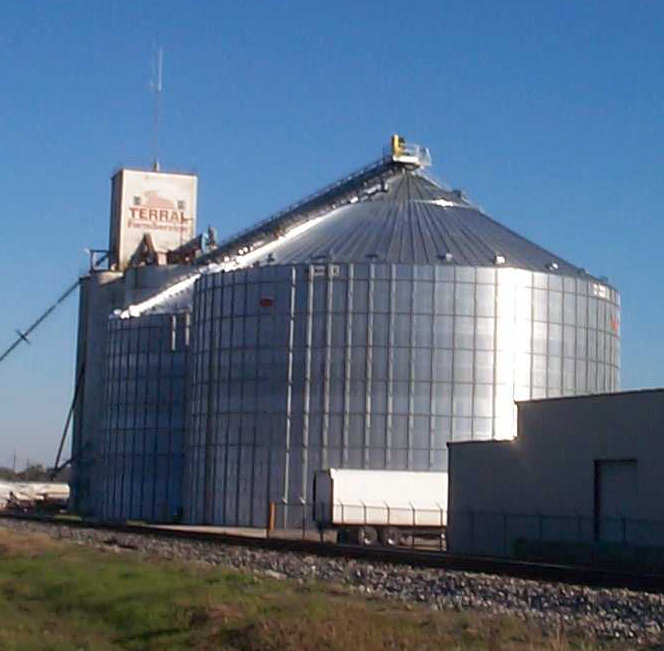 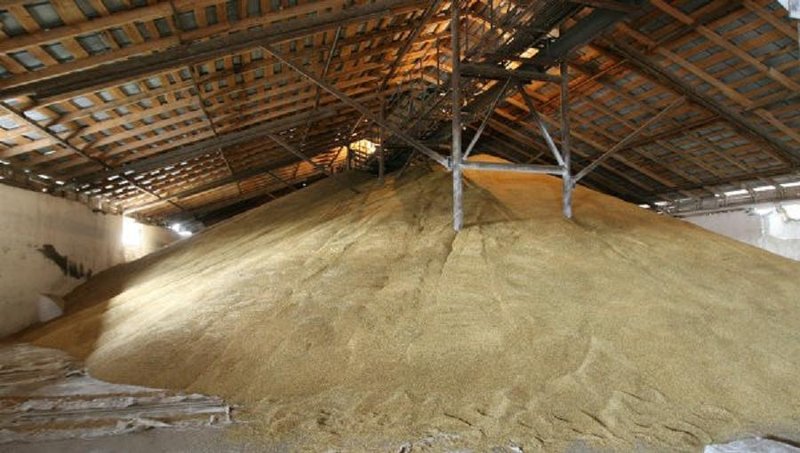 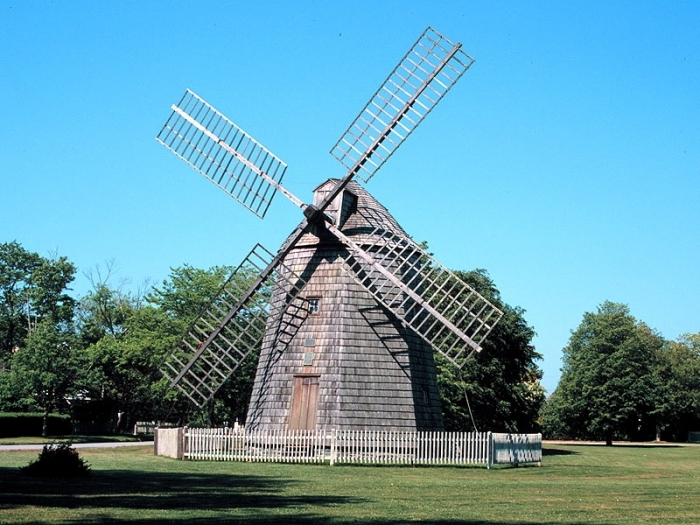 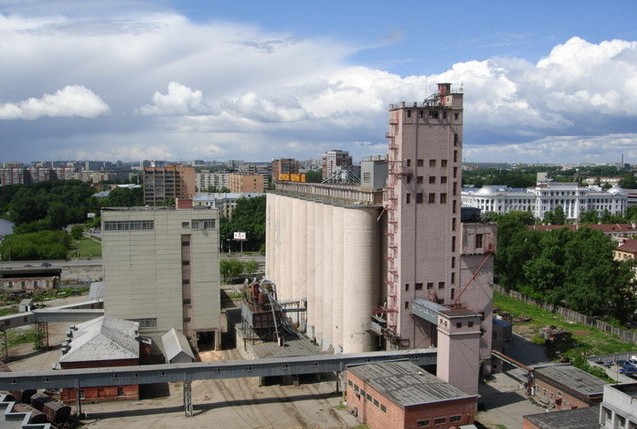 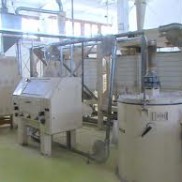 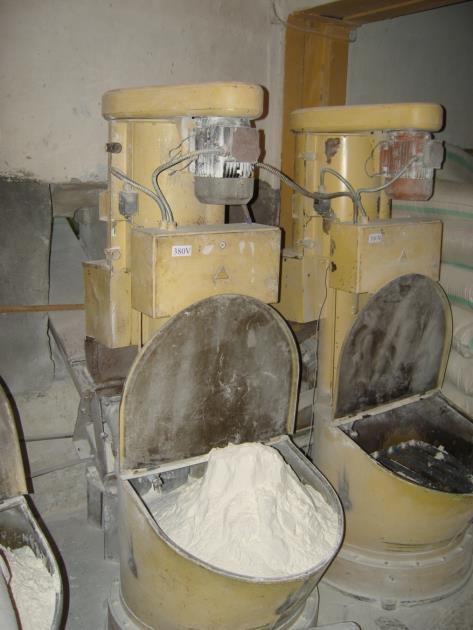 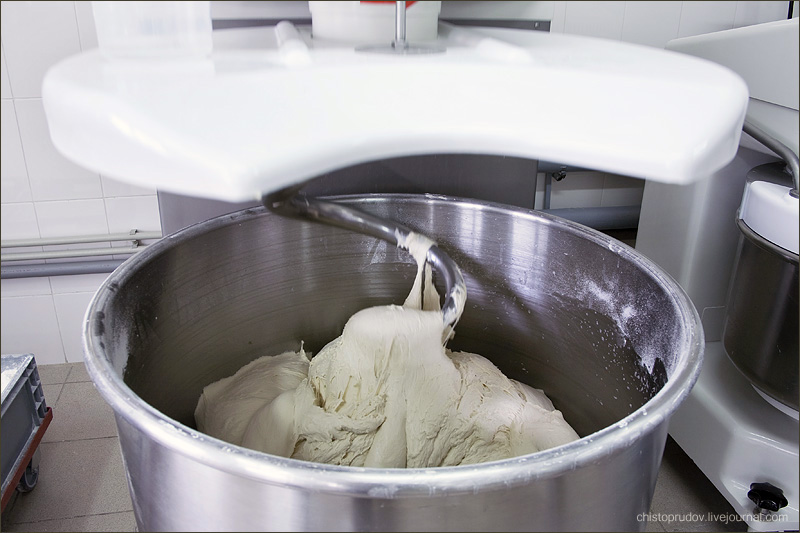 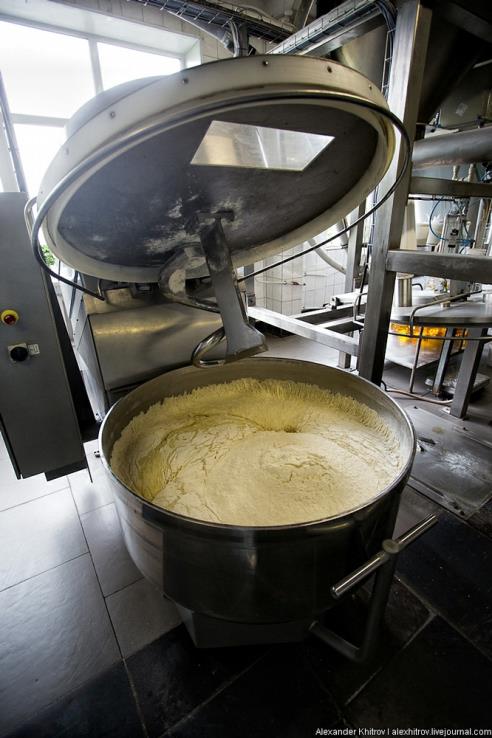 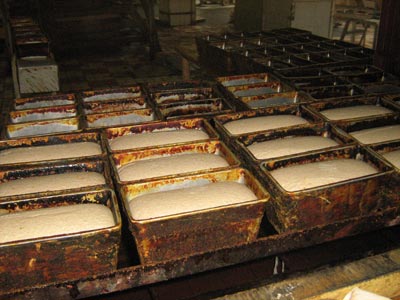 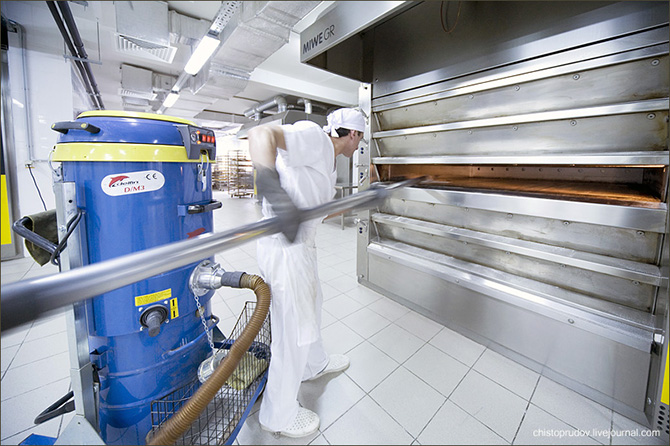 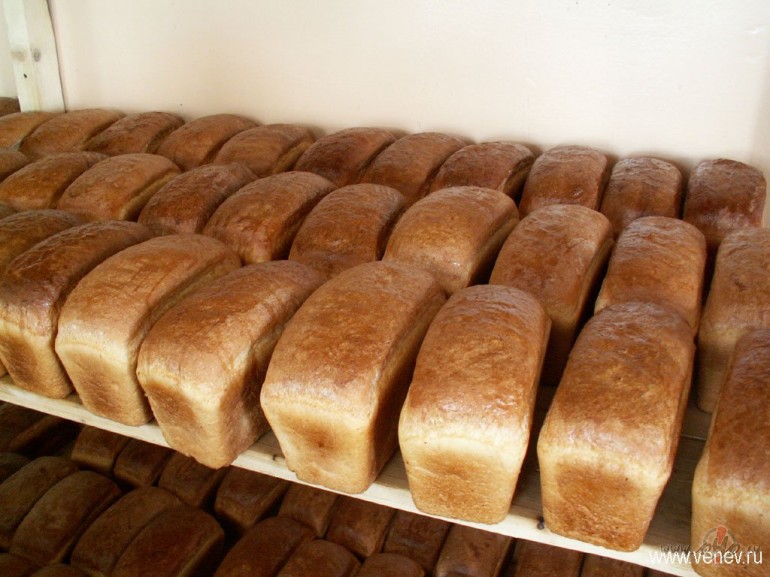 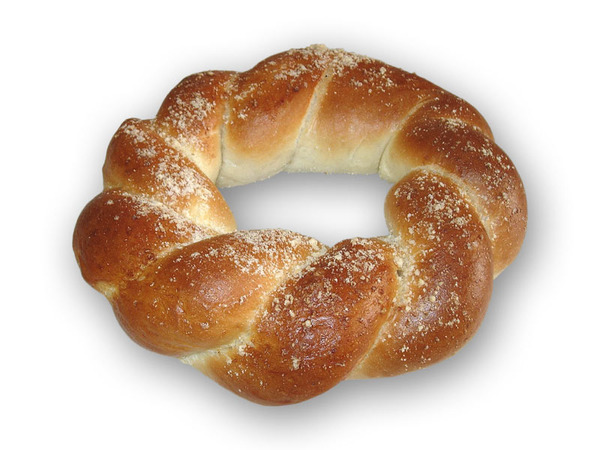 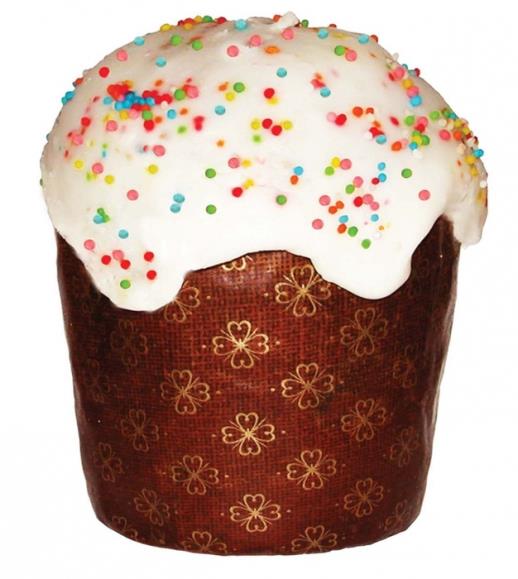 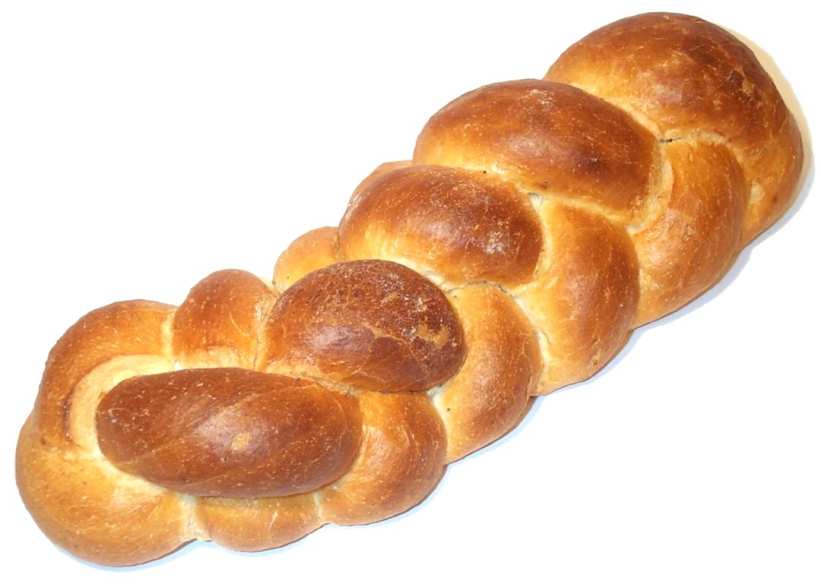 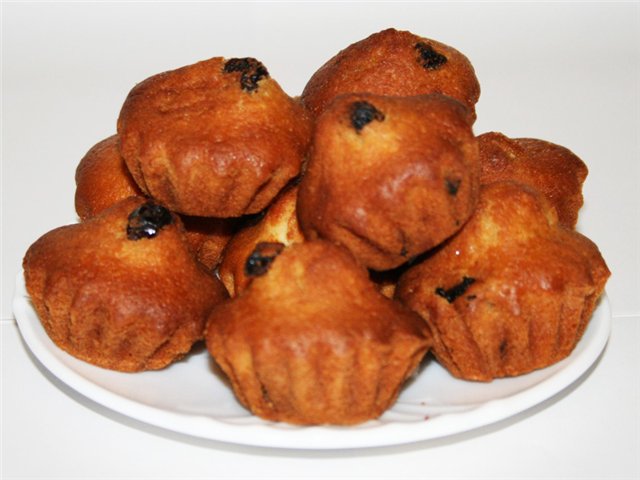 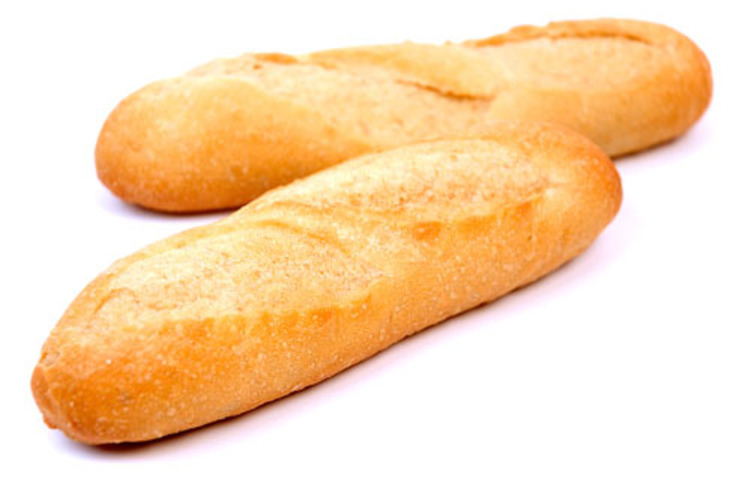 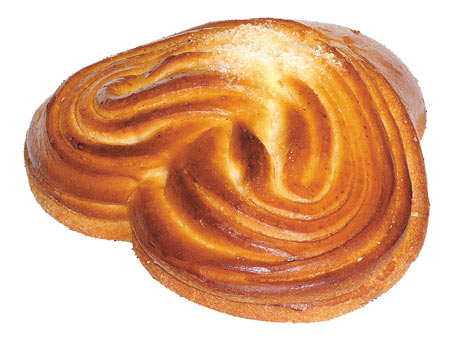 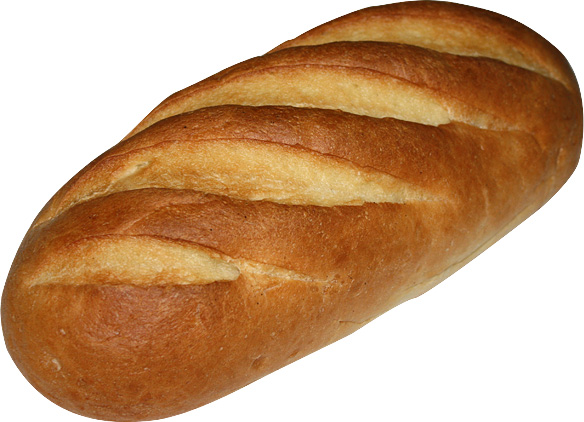 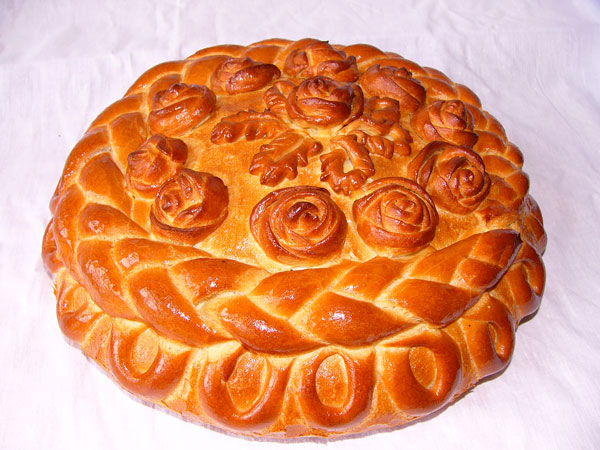 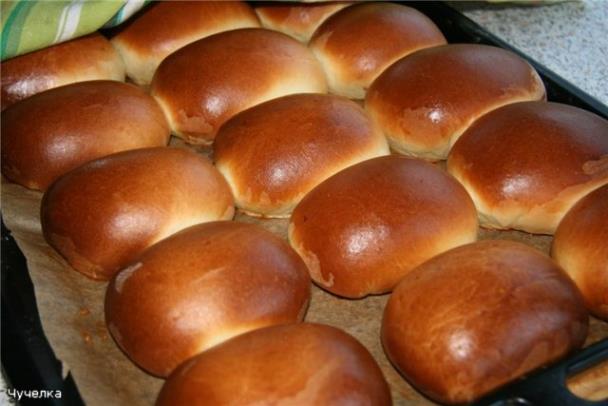